Covid-19 SafePhysical Education
Dr. John Byl
JOHNBYL50@gmail.com

While we wait, sign up for twice-weekly activity postings on:
Twitter or Instagram
@canadago4sport
Covid-19: PHE Canada
www.gophersport.com    www.canadago4sport.com
2
Invasion Games that can Work Well:Though Physical Distancing will need to be Established
Broomball https://www.gophersport.com/sports/broomball?tg=1
Field Hockey  https://www.gophersport.com/sports/field-hockey?tg=1
Floor Hockey https://www.gophersport.com/sports/floor-hockey?tg=1  
Lacrosse https://www.gophersport.com/sports/lacrosse?tg=1
Scoops https://www.gophersport.com/search-unbxd?q=scoop
Soccer https://www.gophersport.com/search?q=soccer+eqiupment
You Fo https://www.gophersport.com/pe/activities/you-fo-set?item=162696
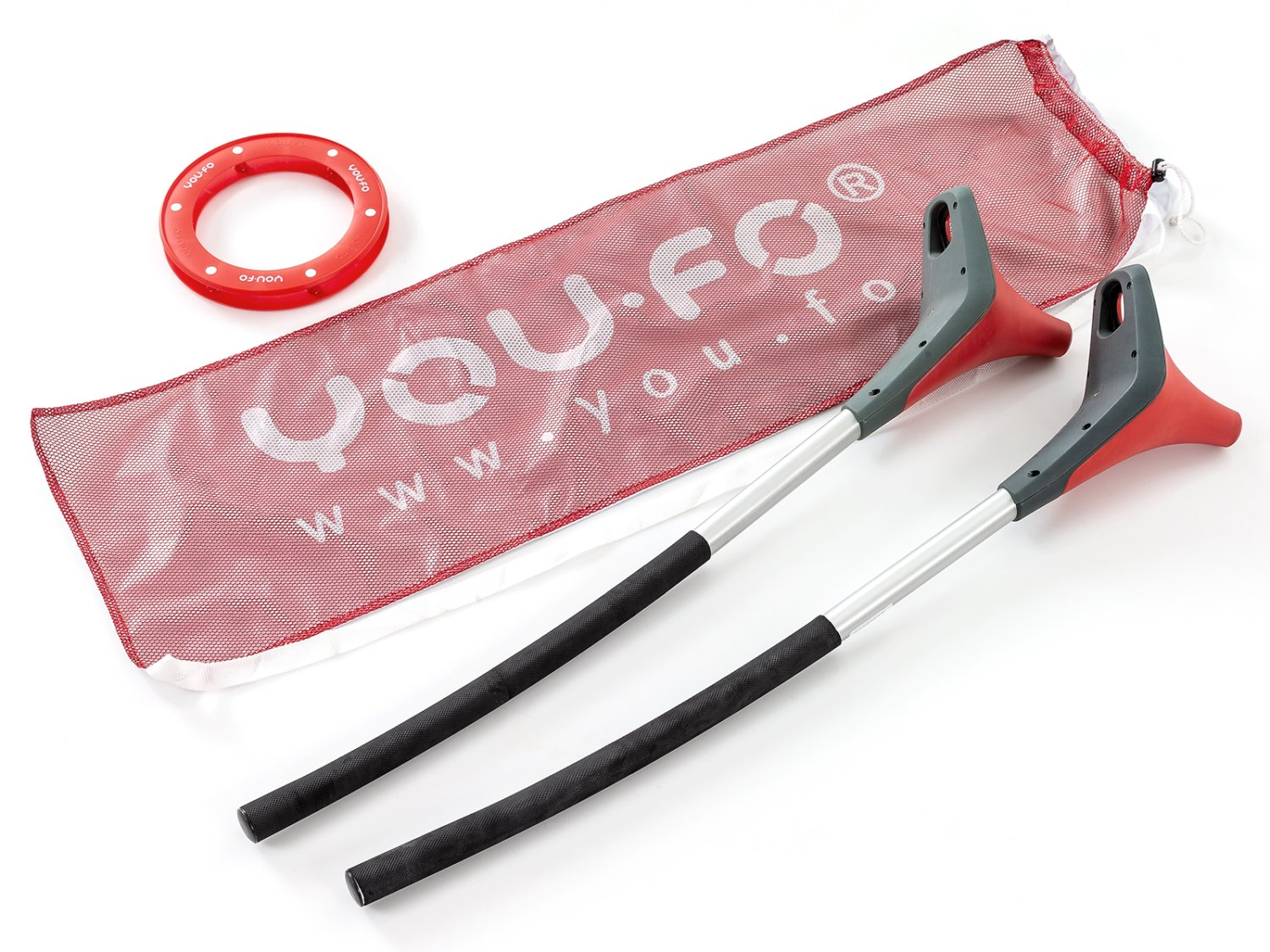 www.gophersport.com    www.canadago4sport.com
3
How to Physical Distance in Team Sports
No goalies--use pins
Create grids--players play within 
3-5 second pass/shot rule
Add a second ball
Play small sided still, maybe four against four—see diagram below.
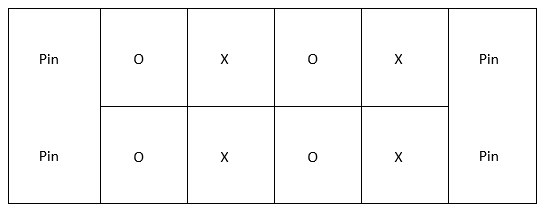 www.gophersport.com    www.canadago4sport.com
4
Target Games
Target games work well but players should only use their own equipment and keep physical distancing from others.
Students are very capable of developing their own target games—encourage them 
www.gophersport.com    www.canadago4sport.com
5
Hula Hoop Horseshoe https://www.canadago4sport.com/Target1/Hula-Hoop-Horseshoes
www.gophersport.com    www.canadago4sport.com
6
Hula Hoop Horseshoe Race https://www.canadago4sport.com/Target1/Hula-Hoop-Horseshoes-Race
www.gophersport.com    www.canadago4sport.com
7
SyncroBall https://www.canadago4sport.com/Target1/SynchroBall
www.gophersport.com    www.canadago4sport.com
8
Launch Baseball https://www.canadago4sport.com/strike/Launch-Baseball
www.gophersport.com    www.canadago4sport.com
9
Golf https://www.gophersport.com/search-unbxd?&q=Golf%20Equipment&rows=40&view=grid&start=0
Regular Golf
www.gophersport.com    www.canadago4sport.com
10
Disc Golf—With Mobile Standshttps://www.canadago4sport.com/Target1/Disc-Golf-with-Mobile-Goals
www.gophersport.com    www.canadago4sport.com
11
Disc Golf—With Natural Goalshttps://www.canadago4sport.com/Target1/Disc-Golf-with-Natural-Goals
www.gophersport.com    www.canadago4sport.com
12
Kickpar https://www.canadago4sport.com/Target1/Kickpar
No video yet
www.gophersport.com    www.canadago4sport.com
13
TripleShot Disc Target https://www.gophersport.com/sports/disc-golf/tripleshot-disc-target-set?item=169024
www.gophersport.com    www.canadago4sport.com
14
Net GameTeam Launch https://www.canadago4sport.com/Net/Team-Launch-Light
www.gophersport.com    www.canadago4sport.com
15
Fitness Activities
Warmup charts without equipment
https://www.gophersport.com/pe/gym-posters/teach-nique-warm-ups-banners?item=9332
F.I.T.T Banners
https://www.gophersport.com/pe/gym-posters/teach-nique-fitt-banners?item=10848
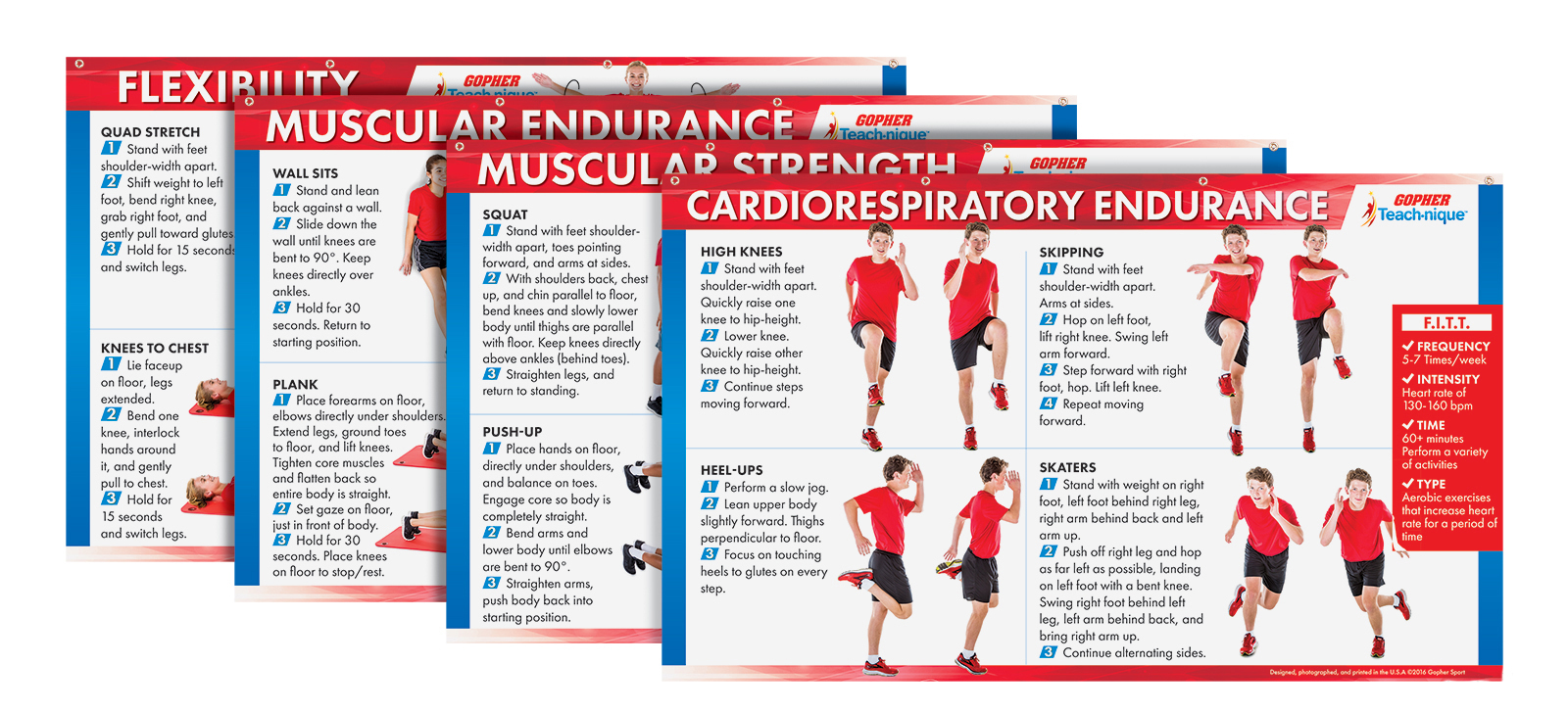 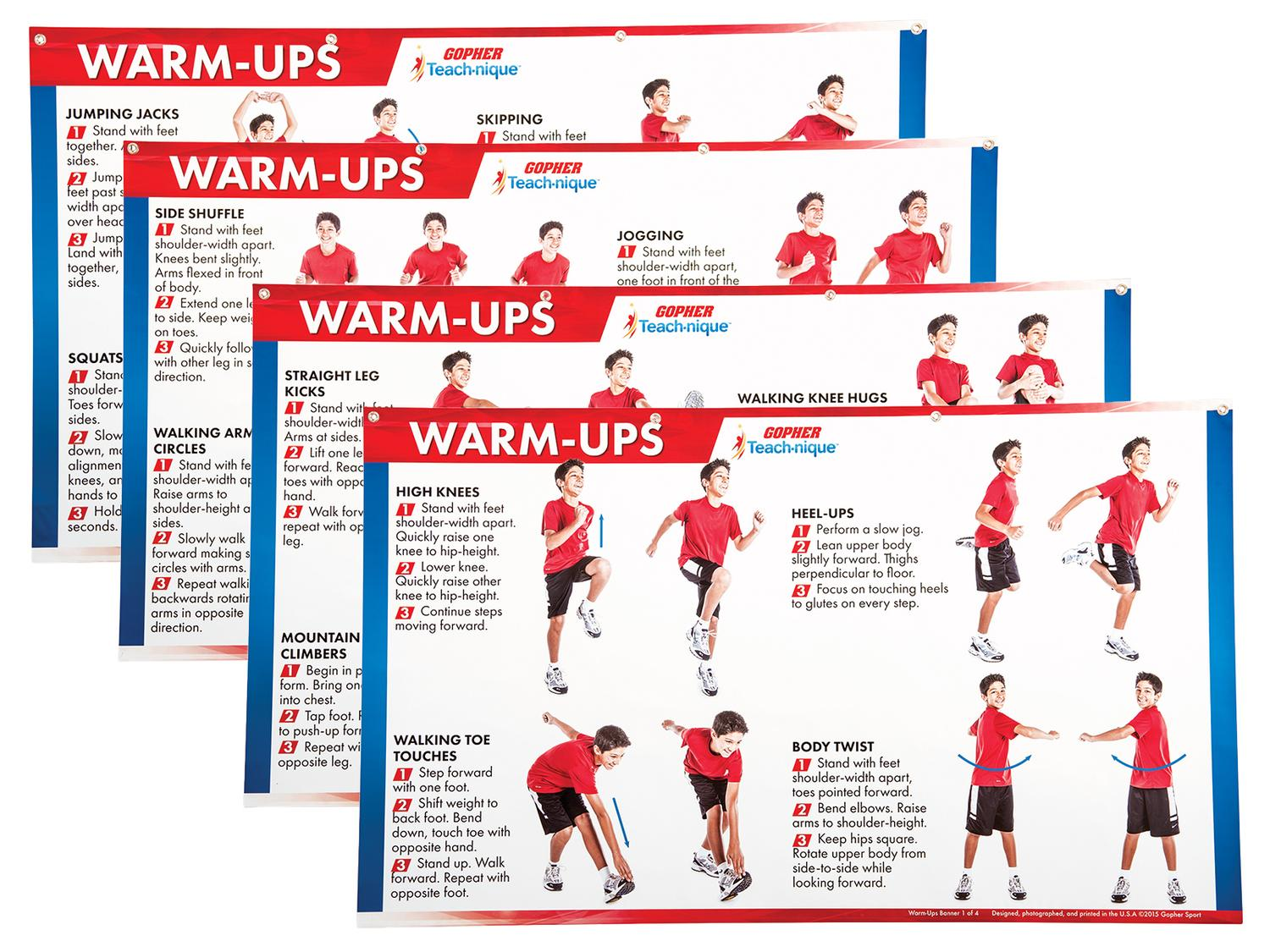 www.gophersport.com    www.canadago4sport.com
16
Fitness Activities Con`tExeropoly https://www.canadago4sport.com/Warmups/Exeropoly
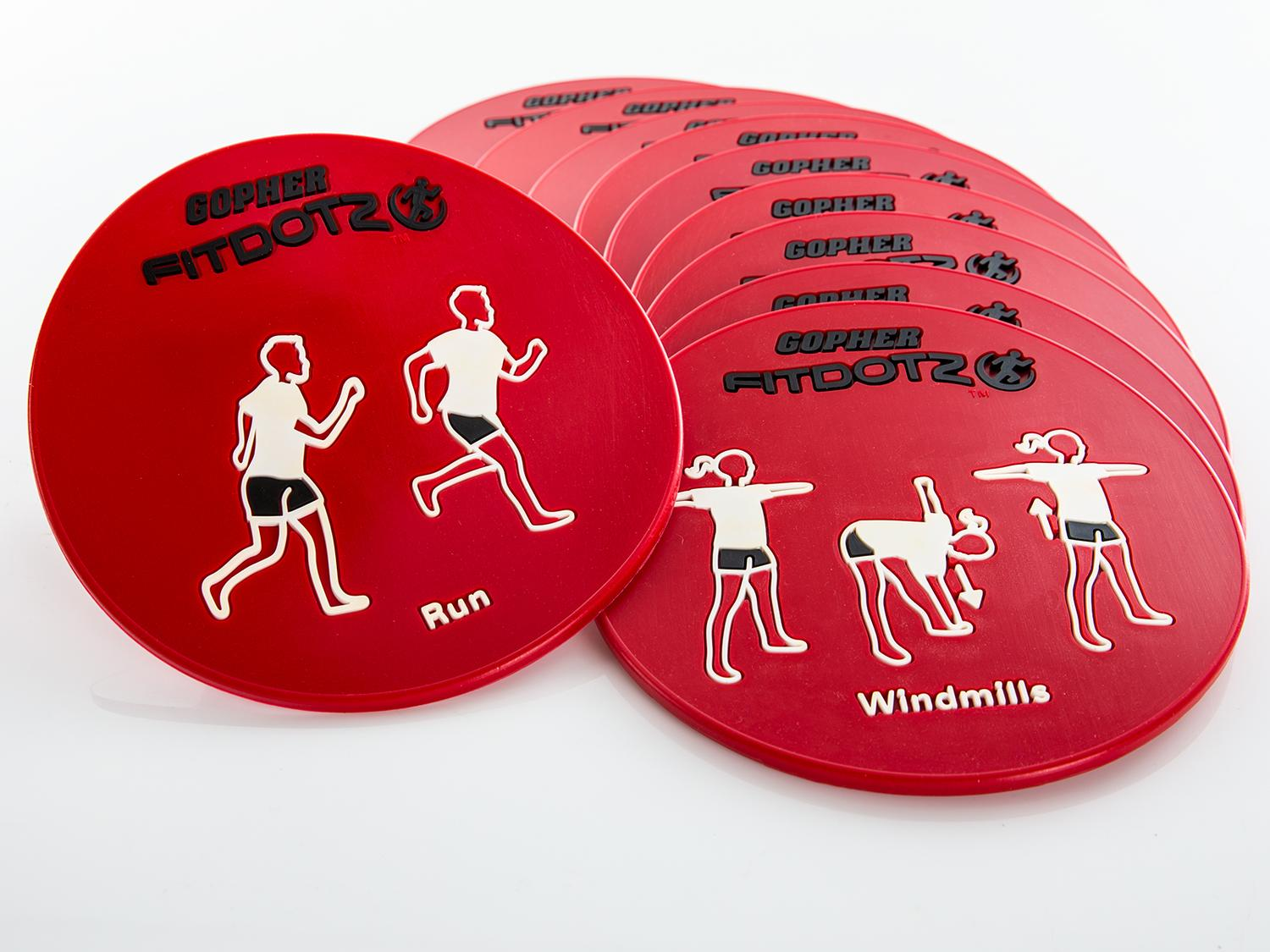 www.gophersport.com    www.canadago4sport.com
17
Ladder Activities
Ladder activities—for about 50 different ways https://www.canadago4sport.com/agility-ladders
www.gophersport.com    www.canadago4sport.com
18
Ladder Activities Con`tJust with Feet
For example:
www.gophersport.com    www.canadago4sport.com
19
In and Out Jumpshttps://www.canadago4sport.com/Ladders/In-Then-Out-Jumps
www.gophersport.com          www.canadago4sportcom
20
180shttps://www.canadago4sport.com/Ladders/180s
www.gophersport.com          www.canadago4sportcom
21
Ladder Activities Con`tWith Feet and Hands
For example:
www.gophersport.com    www.canadago4sport.com
22
Sideways Up Up Back Up Up With Feethttps://www.canadago4sport.com/Ladders/Ladder-Sideways-Fwd-Fwd-Back-Fwd-Fwd-Back-With-Feet
www.gophersport.com          www.canadago4sportcom
23
Sideways with Explosive 3-Point Pushupshttps://www.canadago4sport.com/Ladders/Ladder-Sideways-Each-Rung-With-Explosive-Three-point-Pushups
www.gophersport.com          www.canadago4sportcom
24
Ladder Activities Con`tWith Additional EquipmentSquat 180 Squat 180https://www.canadago4sport.com/Ladders/Squat-180
www.gophersport.com          www.canadago4sportcom
25
In In Out Out While Dribbling Ball with Racquethttps://www.canadago4sport.com/Ladders/Ladder-In-In-Out-Out-While-Dribbling-Ball-With-Racquet
www.gophersport.com          www.canadago4sportcom
26
In Out Racquet Rallyhttps://www.canadago4sport.com/Ladders/Ladder-In-In-Out-Out-Racquet-Rally
www.gophersport.com          www.canadago4sportcom
27
Lunges with Badminton Birdhttps://www.canadago4sport.com/Ladders/Lunges-with-badminton-bird
www.gophersport.com    www.canadago4sport.com
28
Activity Break followed by Questions
Can be done with standing and squats (can add weights)
Can be done with pushups
www.gophersport.com    www.canadago4sport.com
29
Most Tag Games With Cleaned Pool Noodles for Its https://www.gophersport.com/sports/swimming/funoodles-foam-rod-floats?item=-204621
www.gophersport.com    www.canadago4sport.com
30
Ice Skating Taghttps://www.canadago4sport.com/Locomotor/Ice-Skating-Tag
www.gophersport.com    www.canadago4sport.com
31
Sponge Taghttps://www.canadago4sport.com/Locomotor/Sponge-Tag
www.gophersport.com    www.canadago4sport.com
32
Penguin Lobster Taghttps://www.canadago4sport.com/Locomotor/Penguin-Lobster-Tag
www.gophersport.com    www.canadago4sport.com
33
Obstacle Courses
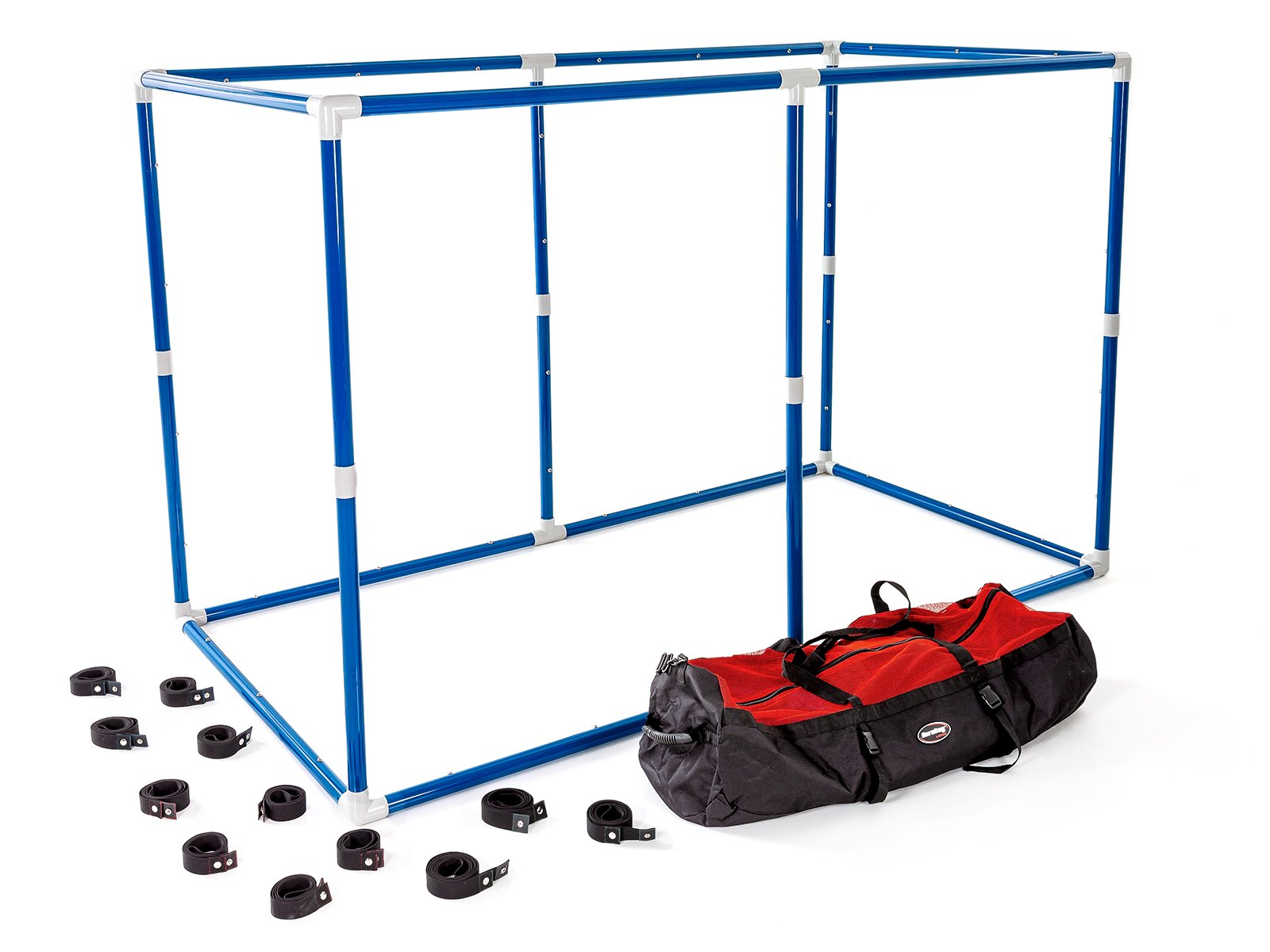 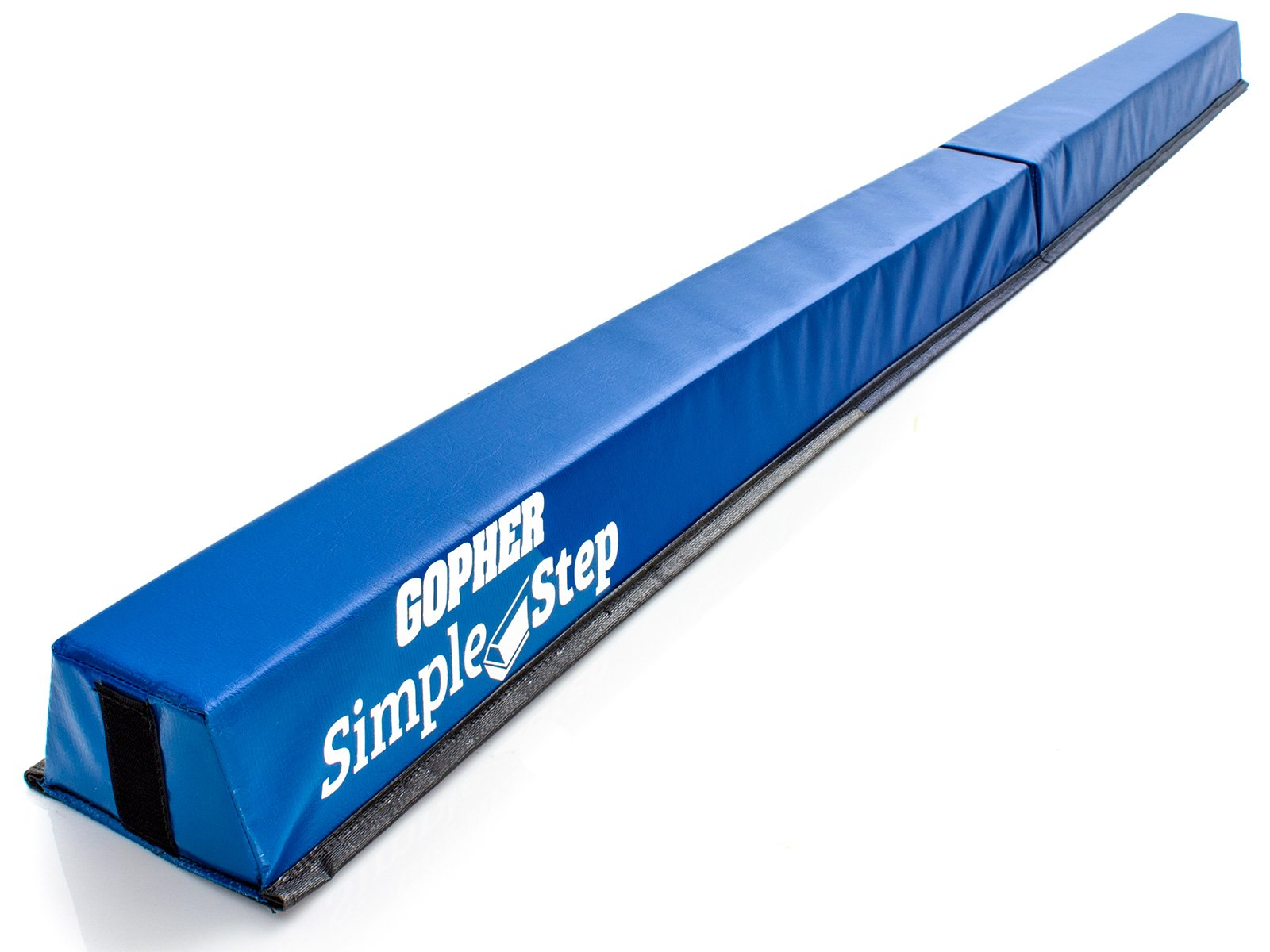 Maneuver Maze https://www.gophersport.com/pe/movement/maneuvermaze-obstacle-course?item=162174


Simple Step https://www.gophersport.com/pe/movement/simplestep-balance-beam?item=154075


Figure 8 https://www.gophersport.com/pe/movement/figure-8-balance-beam?item=5275


Create a Course https://www.gophersport.com/pe/movement/create-a-beam-plus-balance-set?item=9753 


Spooner https://www.gophersport.com/pe/movement/the-spooner?item=5584
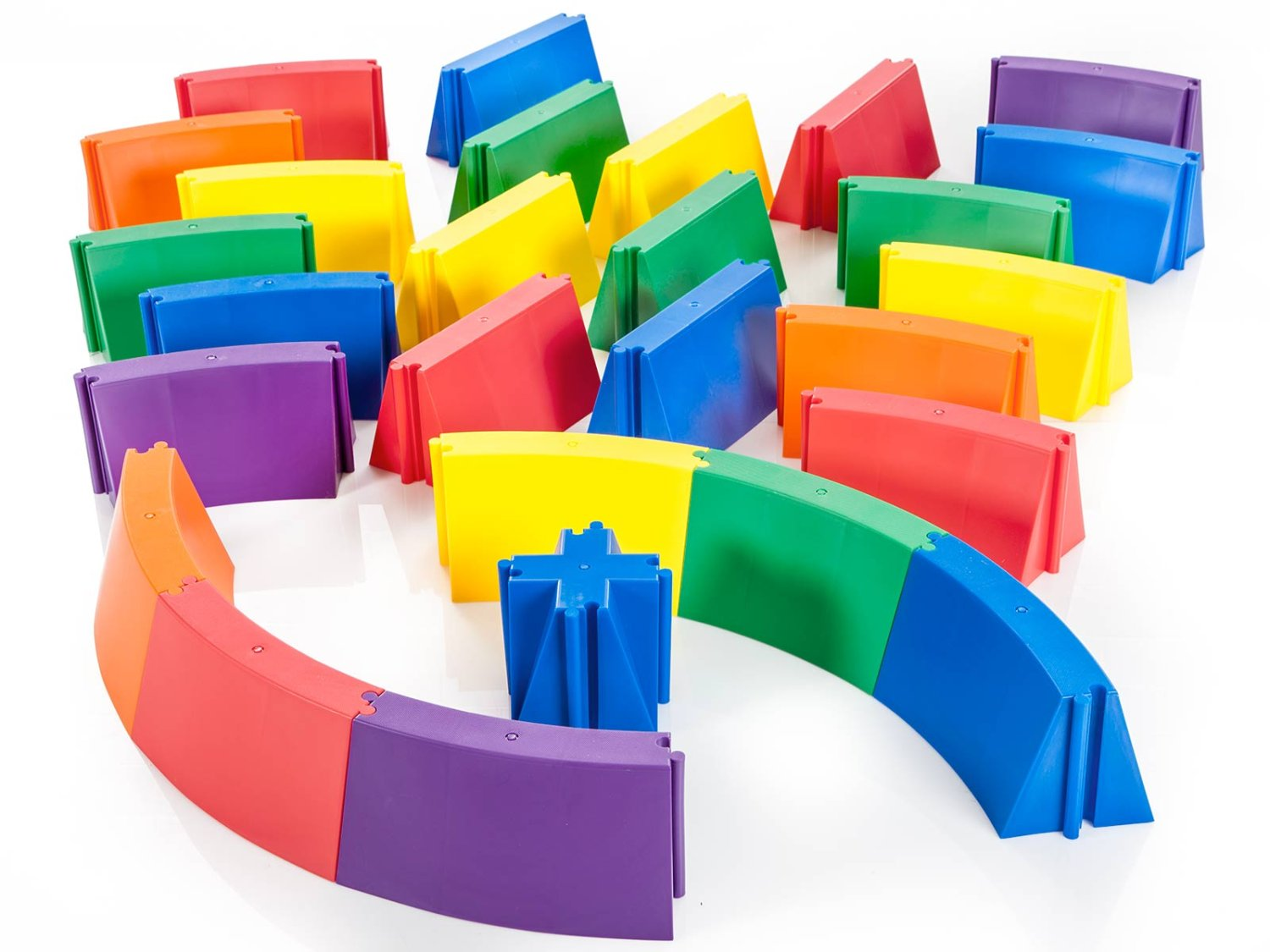 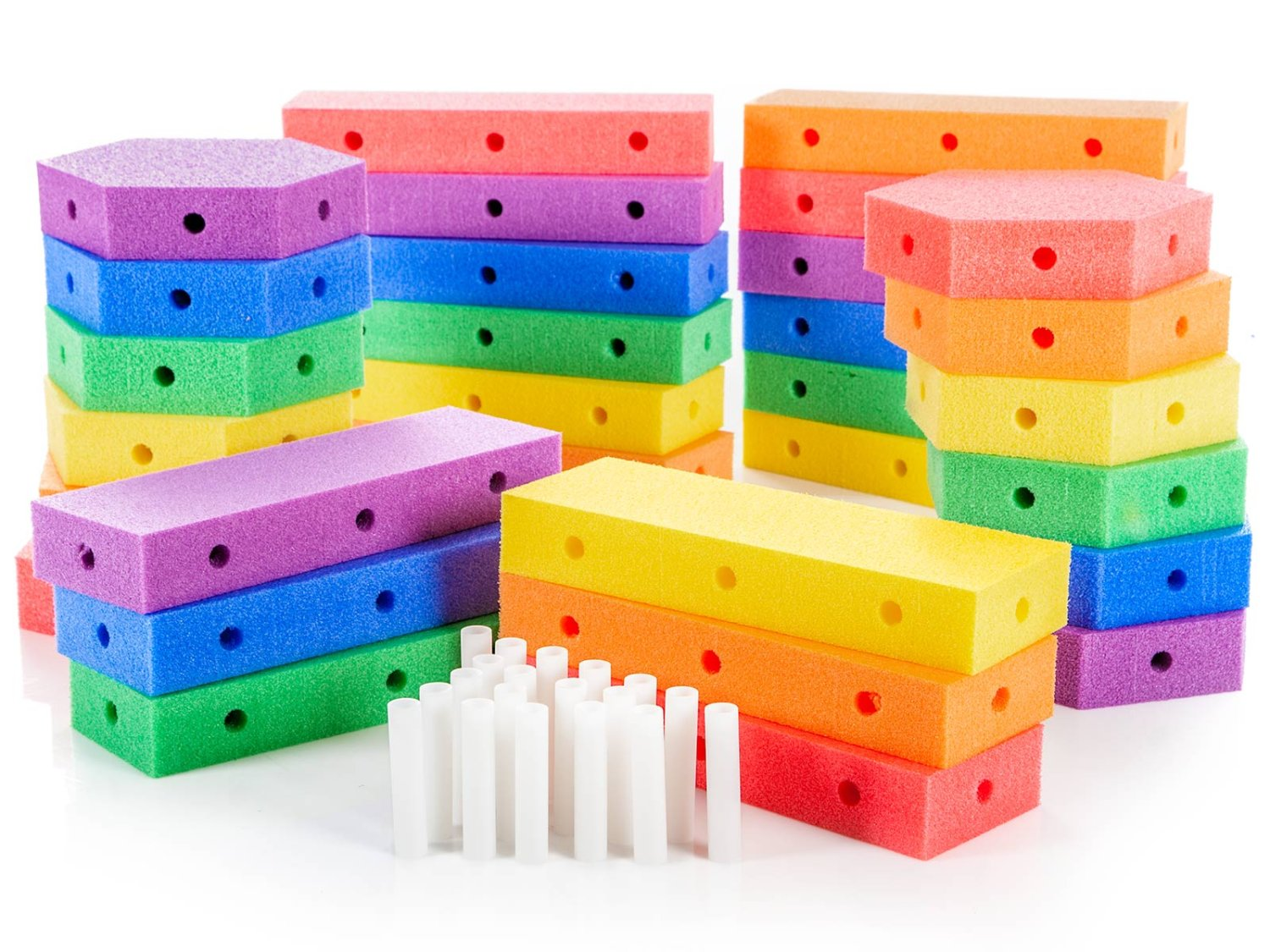 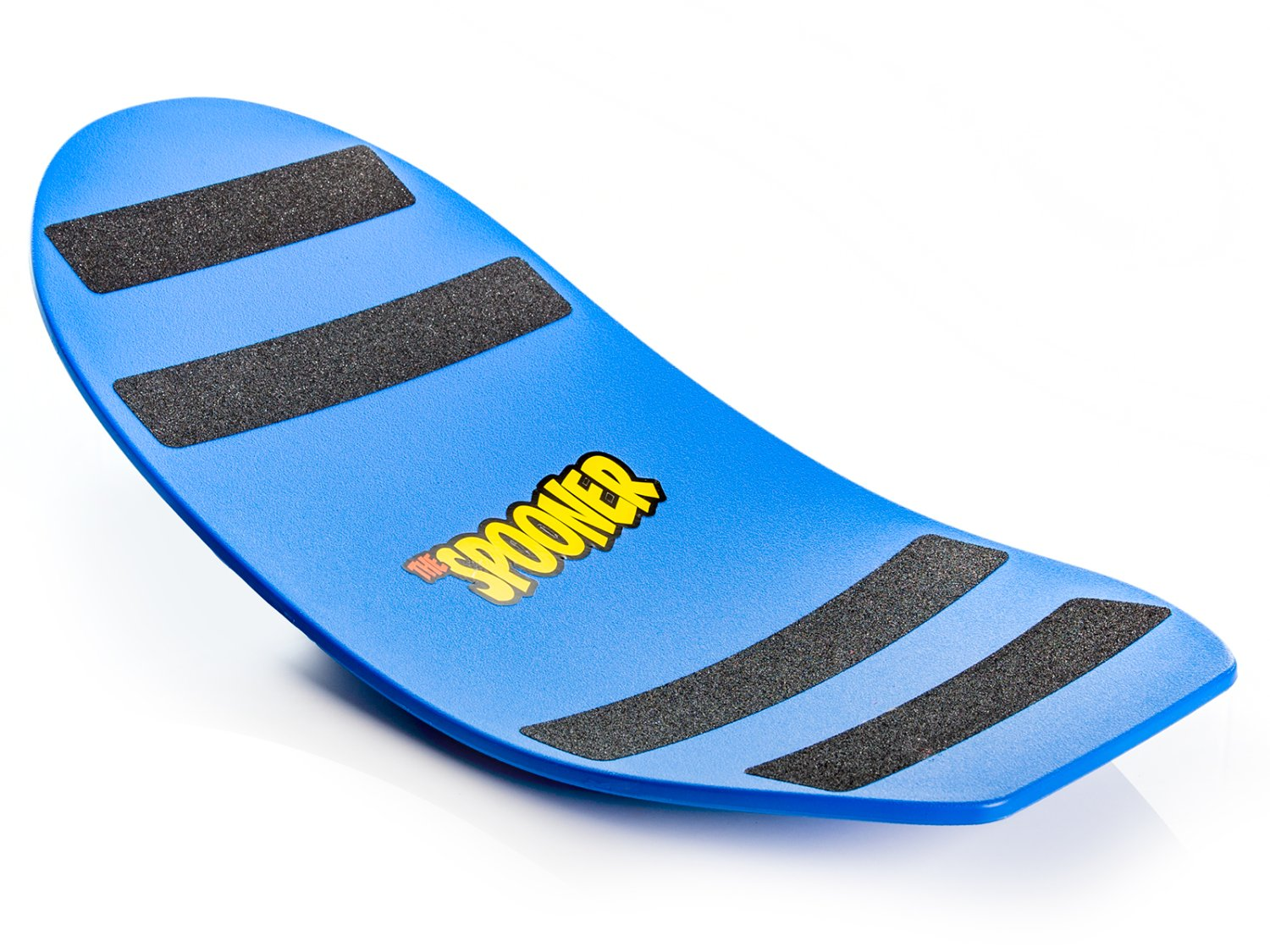 www.gophersport.com    www.canadago4sport.com
34
Sample Obstacle Coursehttps://www.canadago4sport.com/Locomotor/Obstacle-Course
www.gophersport.com    www.canadago4sport.com
35
Dance
Resources https://www.gophersport.com/pe/dance?tg=1
Everybody Move https://www.gophersport.com/pe/movement/everybody-move?item=6202
Samples https://www.pinterest.ca/canadago4sport/dance/ 

		Don`t Sit Still 				Swimming Groove (Body, Brain, & Being)
www.gophersport.com    www.canadago4sport.com
36
Daily Physical Activity (DPA)
Everybody Move https://www.gophersport.com/pe/movement/everybody-move?item=6202
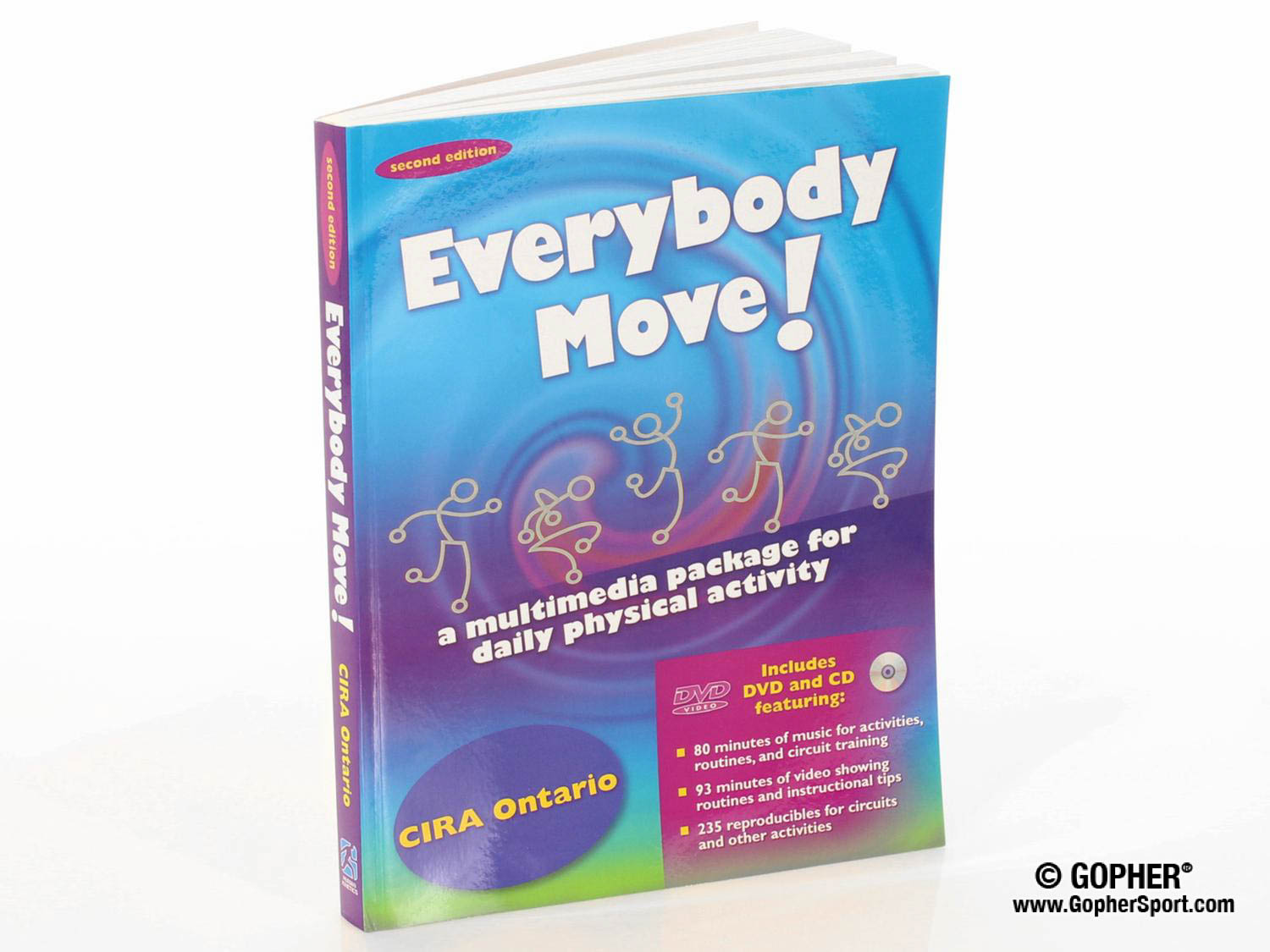 www.gophersport.com    www.canadago4sport.com
37
Simon Says https://www.canadago4sport.com/Leadership/Simon-Says
www.gophersport.com    www.canadago4sport.com
38
Simon Says do Previous https://www.canadago4sport.com/Leadership/Simon-Says-Do-Previous
www.gophersport.com    www.canadago4sport.com
39
Simon Says do Opposite https://www.canadago4sport.com/Leadership/Simon-Says-Do-Opposite
www.gophersport.com    www.canadago4sport.com
40
Ying Yang You Instructions https://www.canadago4sport.com/Leadership/Ying-Yang-You-Instructions
www.gophersport.com    www.canadago4sport.com
41
Ying Yang You Slow https://www.canadago4sport.com/Leadership/Ying-Yang-You-Slow
www.gophersport.com    www.canadago4sport.com
42
Ying Yang You Faster https://www.canadago4sport.com/Leadership/Ying-Yang-You-Faster
www.gophersport.com    www.canadago4sport.com
43
Ying Yang You Back https://www.canadago4sport.com/Leadership/Ying-Yang-You-Back
www.gophersport.com    www.canadago4sport.com
44
Leadership Games
www.gophersport.com    www.canadago4sport.com
45
Tip the Bucket https://www.canadago4sport.com/Leadership/Tip-the-Bucket
www.gophersport.com    www.canadago4sport.com
46
Carry and Drop the Bean Bag https://www.canadago4sport.com/Leadership/Carry-and-Drop-the-Bean-Bags
www.gophersport.com    www.canadago4sport.com
47
Cooperative Writing https://www.canadago4sport.com/Leadership/Cooperative-Writing
No video yet:
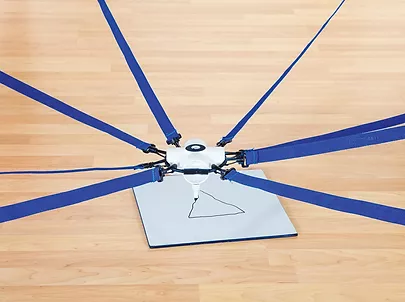 www.gophersport.com    www.canadago4sport.com
48
Architect https://www.canadago4sport.com/Leadership/Architect
www.gophersport.com    www.canadago4sport.com
49
Numeracy
www.gophersport.com    www.canadago4sport.com
50
Even and Odd With Wall Sit and Run https://www.canadago4sport.com/Numeracy/Even-and-Odd-With-Wall-Sit-and-Run
www.gophersport.com    www.canadago4sport.com
51
Ready Set Select https://www.canadago4sport.com/Numeracy/Ready-Set-Select-
www.gophersport.com    www.canadago4sport.com
52
Odd Even Taghttps://www.canadago4sport.com/Numeracy/Odd-Even-Tag
www.gophersport.com    www.canadago4sport.com
53
Numeracy--Sequencing
Use ToppleTubes of plastic cups
www.gophersport.com    www.canadago4sport.com
54
Tic Tac Double Four in a Rowhttps://www.canadago4sport.com/Numeracy/Tic-Tac-Double-Four-in-a-Row
www.gophersport.com    www.canadago4sport.com
55
Connect Four Uphttps://www.canadago4sport.com/Numeracy/Connect-Four-Up
www.gophersport.com    www.canadago4sport.com
56
Active Checkershttps://www.canadago4sport.com/Numeracy/Active-Checkers
www.gophersport.com    www.canadago4sport.com
57
Topple Three Uphttps://www.canadago4sport.com/Locomotor/Topple-Three-Up
1,000,00+ views on Pinterest www.pinterest.ca/pin/283515739029933805/
www.gophersport.com    www.canadago4sport.com
58
Social Distancing Activities
11 Minute video from CIRA Ontario on Fair & Square at:
https://www.chch.com/distanced-phys-ed/
www.gophersport.com    www.canadago4sport.com
59
Web Resources
Canadago4sport:
600+ game docs and 250+ game videos
www.canadago4sport.com
Nearly 50 different ladder activities
https://www.canadago4sport.com/agility-ladders
Gopher Sport:
Order from hundreds of equipment ideas.
https://www.gophersport.com/
Unconditional 100% satisfaction guarantee
Your satisfaction is our #1 concern! If you are not satisfied with any product you buy from us, we'll simply replace it or refund your money. No questions. No hassles. No exclusions. No kidding!
www.gophersport.com          www.canadago4sportcom
60
Pinterest and YouTube
Pinterest:
24 boards, and 700+ pins
Follow at https://www.pinterest.ca/canadago4sport/
YouTube: 
330+ videos
Subscribe at https://www.youtube.com/c/canadago4sport/
www.gophersport.com          www.canadago4sportcom
61
Social Media and Further Questions
Twitter & Instagram: 
Tuesday and Thursdays (sometimes other days) posts
Follow at @canadago4sport
Love to hear from you:
JOHNBYL50@gmail.com
www.gophersport.com          www.canadago4sportcom
62
With thanks
To all of the wonderful people 
who inspire each other 
at conferences and other places!

To Gopher Sport 
for their innovative products 
and high quality equipment!
www.gophersport.com          www.canadago4sportcom
63
Download slides at:
www.canadago4sport.com
Workshops

https://www.canadago4sport.com/conferences-and-workshops
www.gophersport.com          www.canadago4sportcom
64
Questions and Comments
www.gophersport.com    www.canadago4sport.com
65